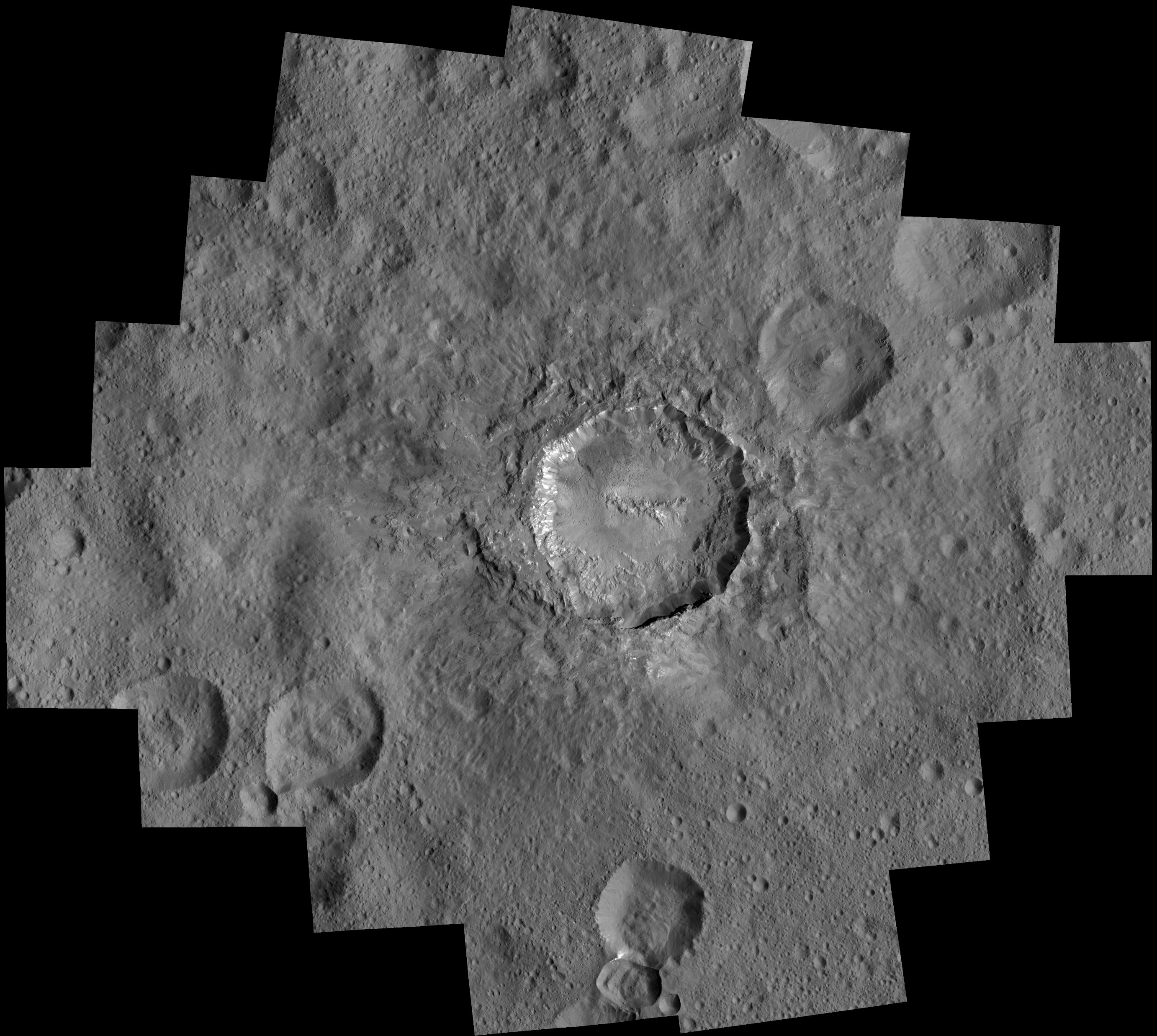 Spectral analysis of crater central peak material (ccp) on Ceres
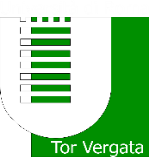 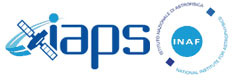 A. Galiano1,2,  E. Palomba1,3, A. Longobardo1, M.C. De Sanctis1, F.G. Carrozzo1, A. Raponi1, F. Tosi1 , E. Ammannito4, C.A. Raymond5, C.T. Russell6 and the VIR team
1INAF-IAPS, Rome, Italy
2Università degli Studi di Roma Tor Vergata, Rome, Italy
3ASDC-ASI, Rome, Italy
4ASI-URS, Rome, Italy
5JPL, California Inst. Tech, Pasadena, CA, USA
6UCLA, Los Angeles, CA, USA
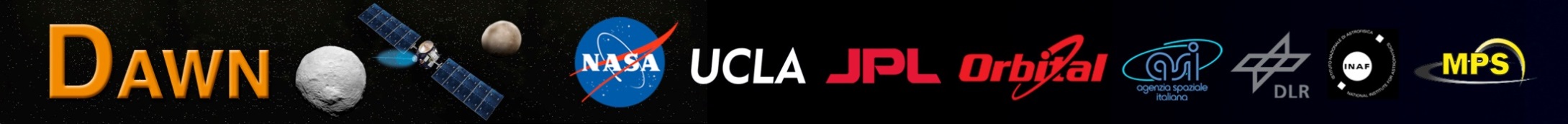 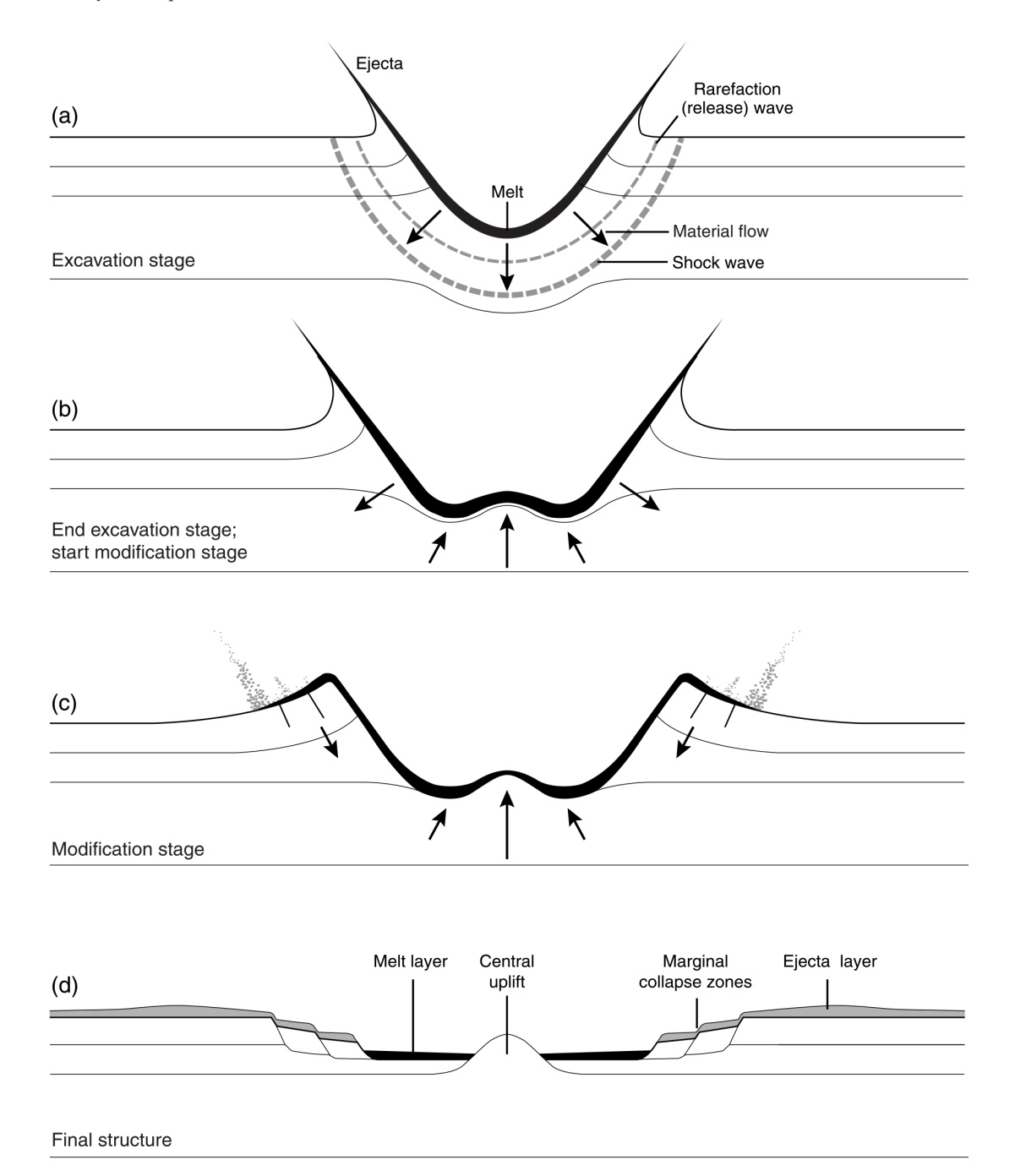 Complex craters
Central uplift
Flat floor
Inward collapse around the rim
CCP
material of central uplift of complex craters
fresher material coming from the subsurface as a consequence of the impact
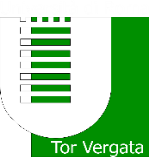 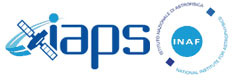 Complex craters formation
Large impact events release enough energy to overcome fundamental strengths of rock beneath transient cavity
Low shock-wave pressures, rarely producing melted or shocked material
Interactions between shock wave effects, gravity and rock’s properties
Large volume of rock beneath central part of transient cavity rises to form central uplif
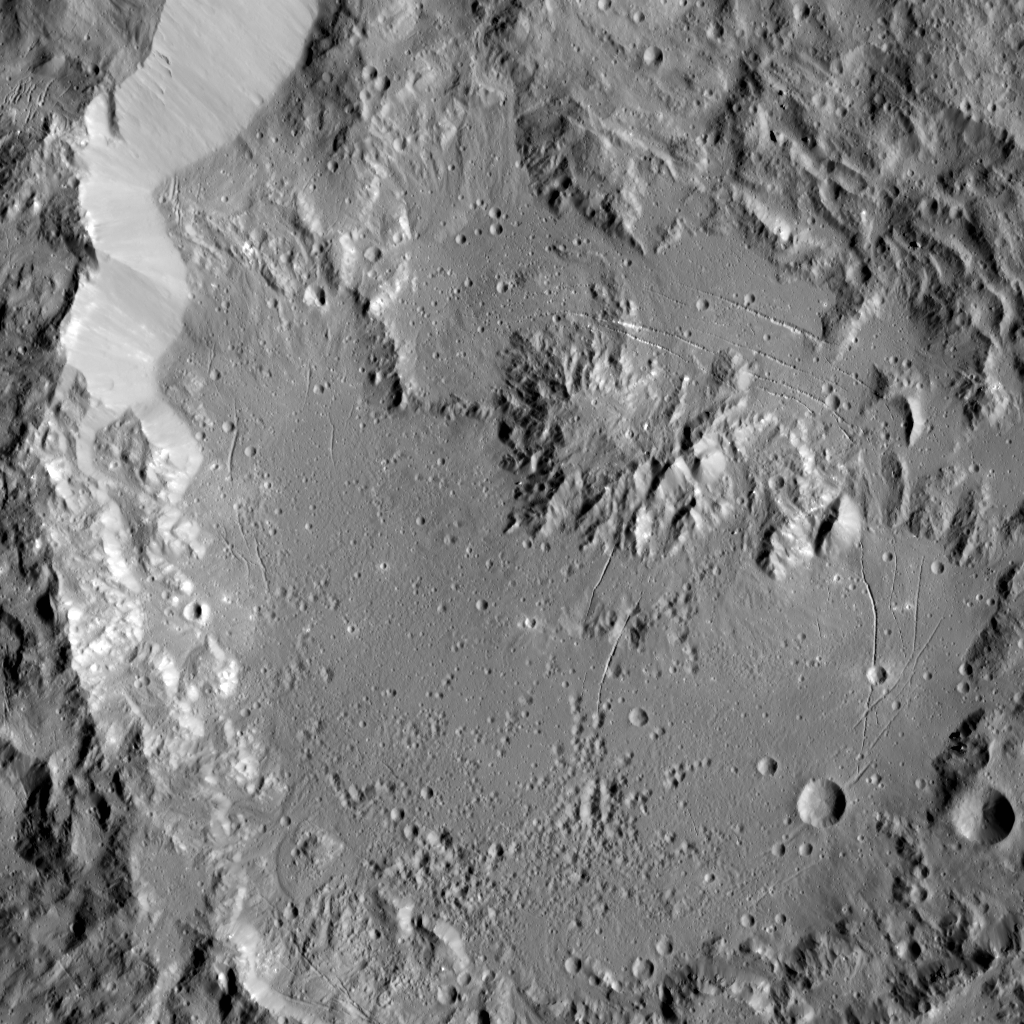 Ikapati
French, B. M. (1998)
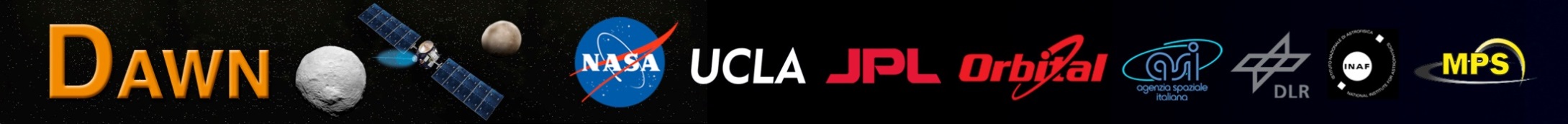 [Speaker Notes: L’elevazione è circa 1/10 del diametro finale]
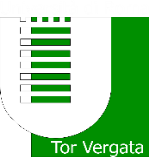 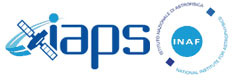 Distribution of CCP on Ceres surface
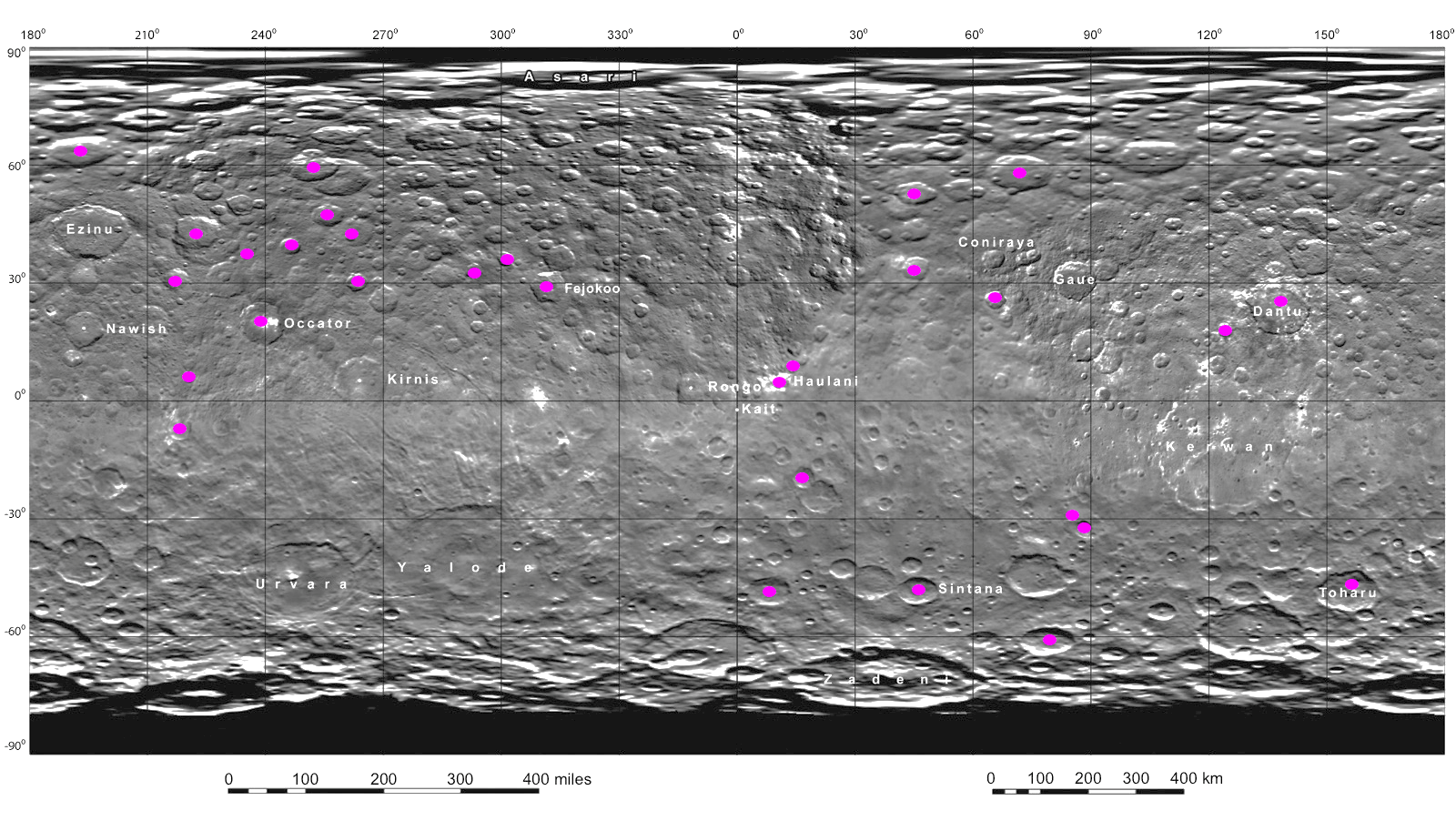 Diameters of complex craters span from 26,4 km (Nepen) to 170 km (Dantu)
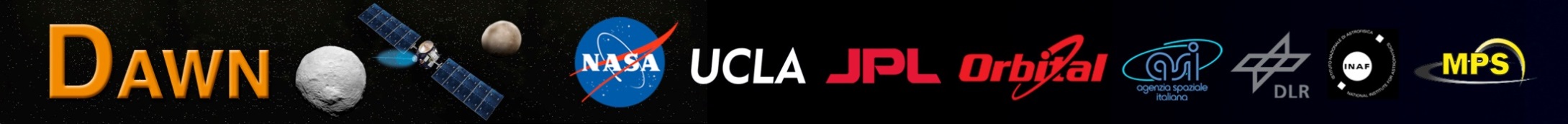 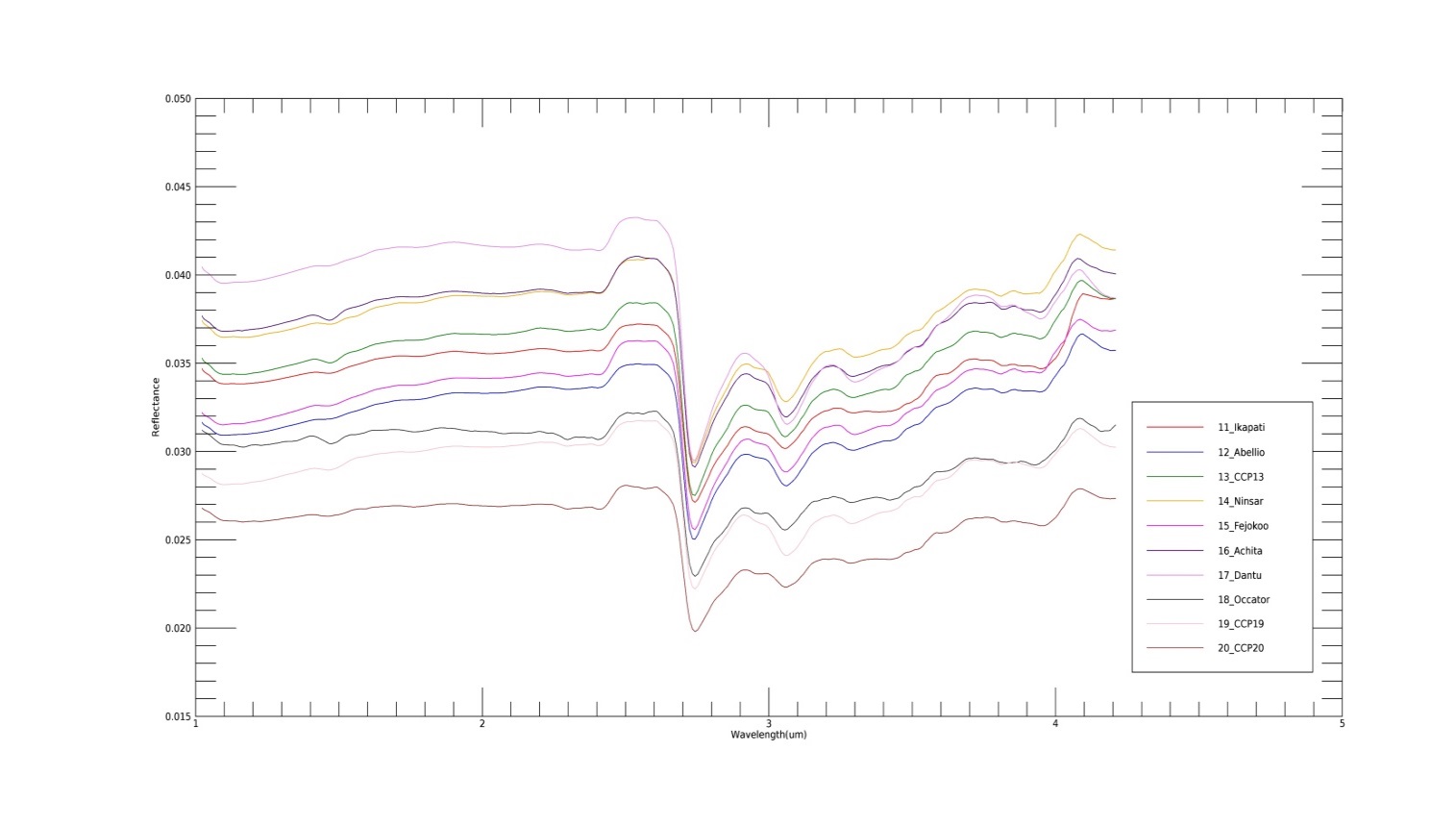 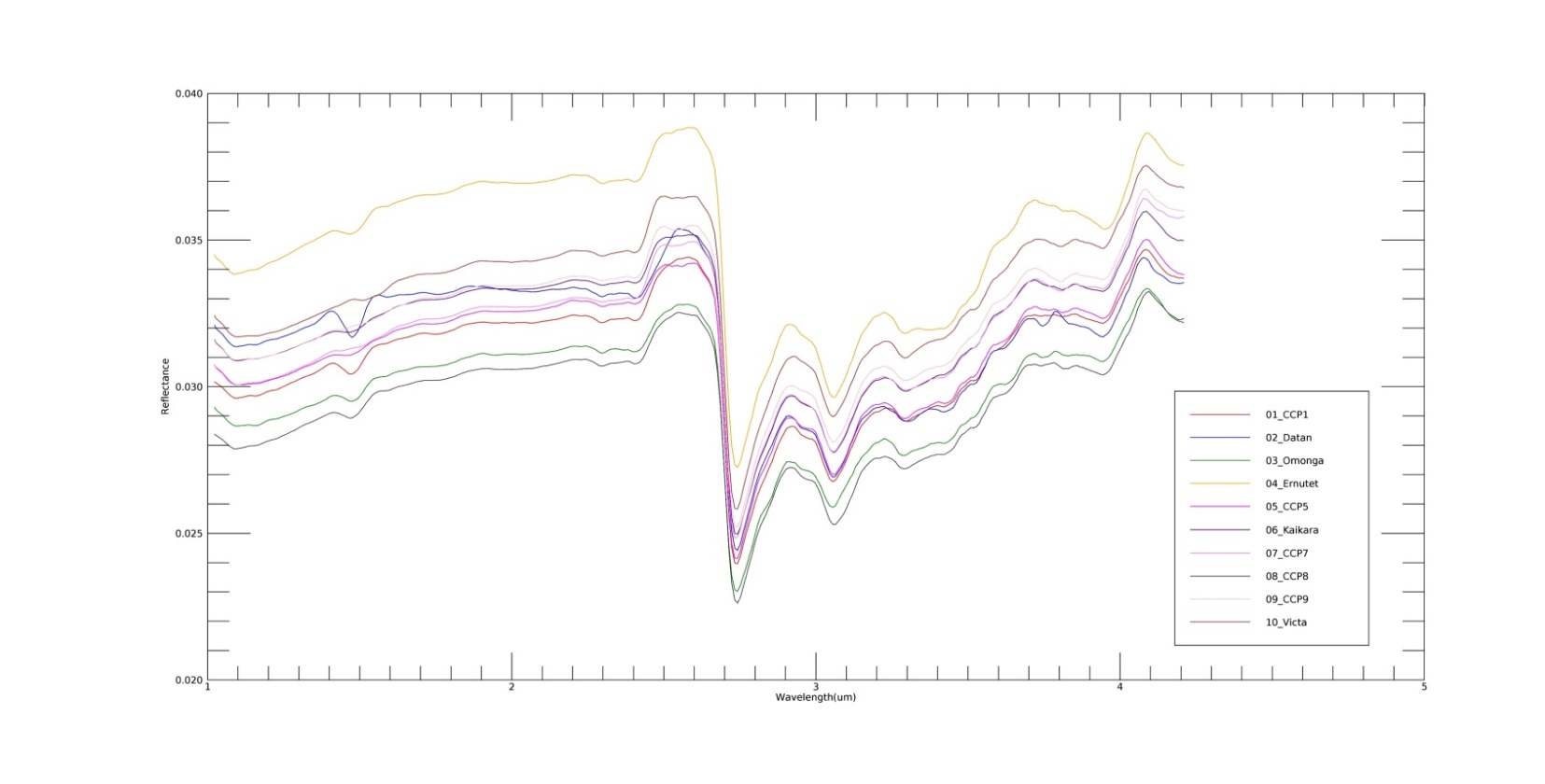 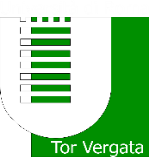 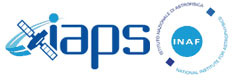 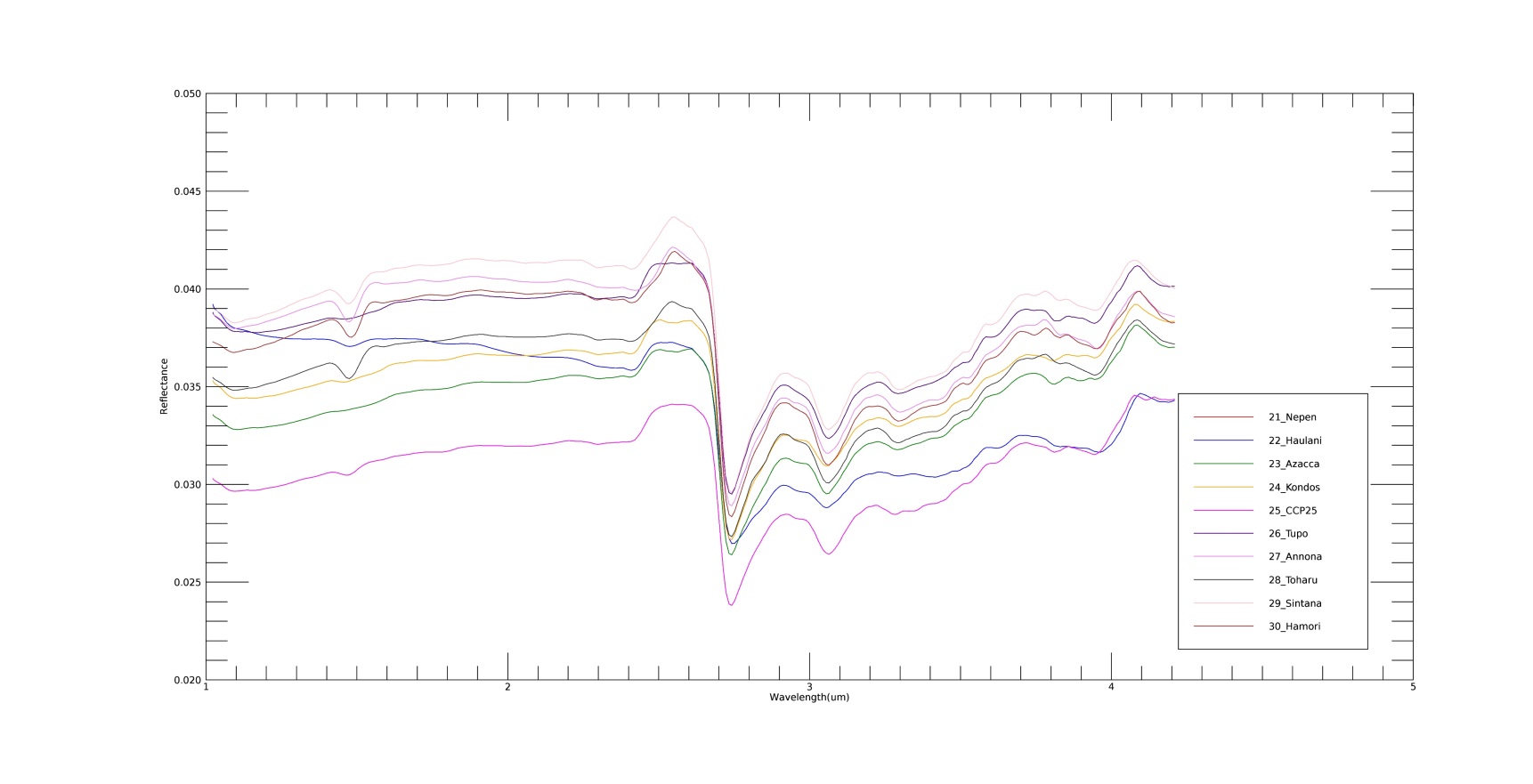 Absorption bands in ccps mean spectra
2.7 µm (Mg-phyllosilicates)
3.1 µm (NH4-phyllosilicates)
3.4 µm (mainly carbonates)
4.0 µm (carbonates)
Haulani: bluer slope
The largest spectral difference is exposed in Haulani ccp
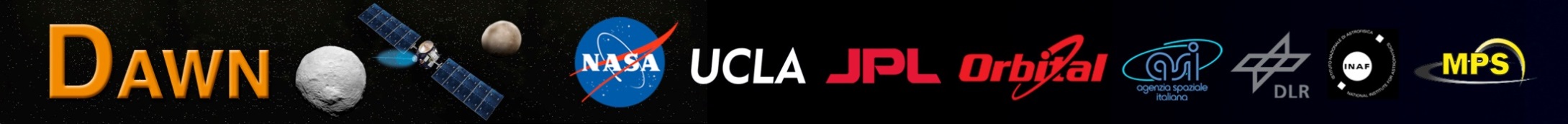 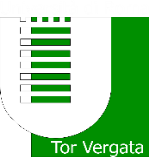 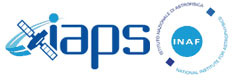 Method applied to retrieve spectral parameters on ccps
Delimitation of ccp region
Isolation of bands by applying a linear continuum method (Galiano, A. et  al., SB9 session)
Adoption of polynomial curves to fit the 3.1 and 3.4 µm absorption bands 
Evaluations of 2.7, 3.1 and 3.4 µm band centers and band depths as mean values of reflectance spectra included in the ccp region
Evaluation of slope as mean value of reflectance spectra included in the ccp region
Polynomial curve not suitable to fit 4.0 µm absorption band: spectral parameters retrieved by mean spectra
BC= wavelength with the minimum reflectance/fitted value
BD=1-Rb/Rc 
(photometrically corrected at 0° by Longobardo, A. et al., SB5 session)
Slope estimated between 1.2 and 1.9 µm 
  (photometrically corrected at 0° by Longobardo, A. et al., SB5 session)
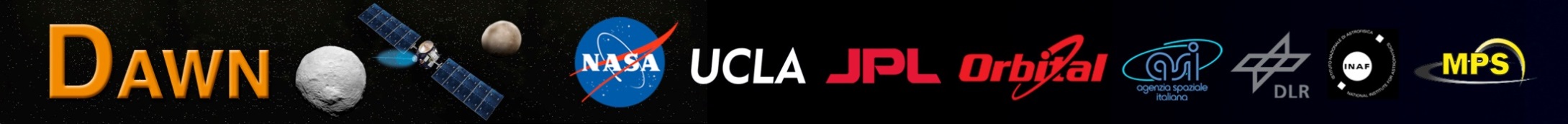 NH4-phyllosilicates vs Mg-phyllosilicates
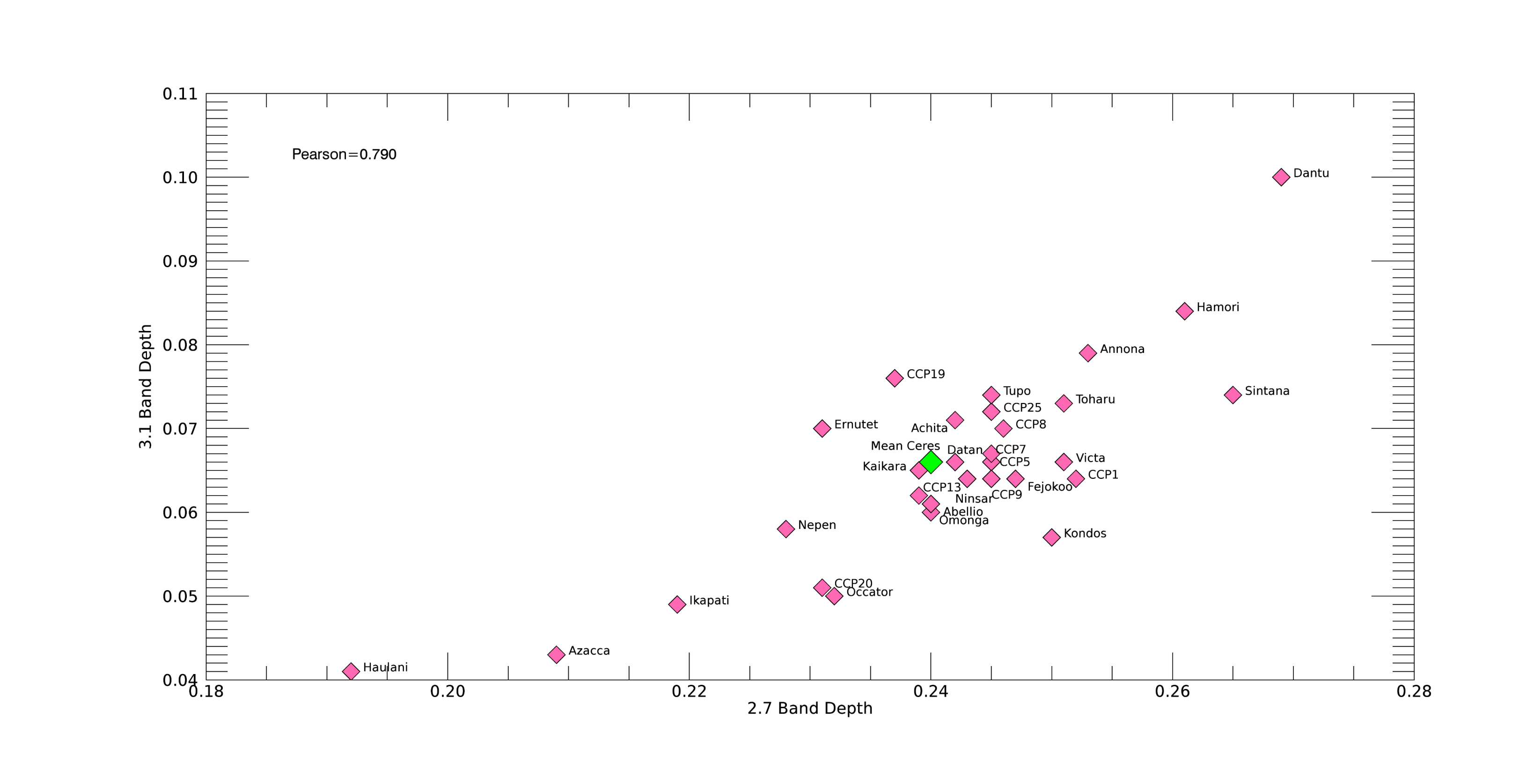 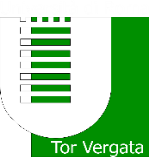 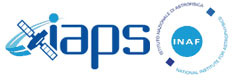 Lies on ejecta of a previous impact, riches in phyllosilicates
Uncertainties on band depths are 0.01
Correlation
Poor phyllosilicates sources in the subsurface
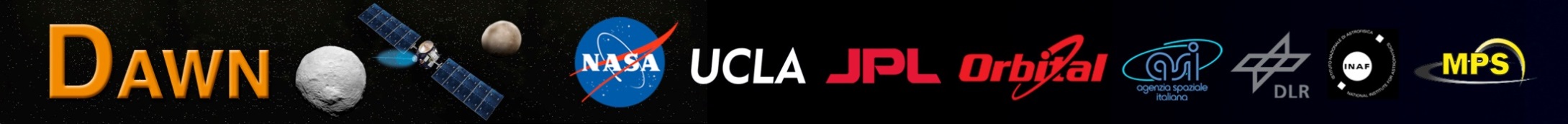 IR Slope vs Mg-phyllosilicates
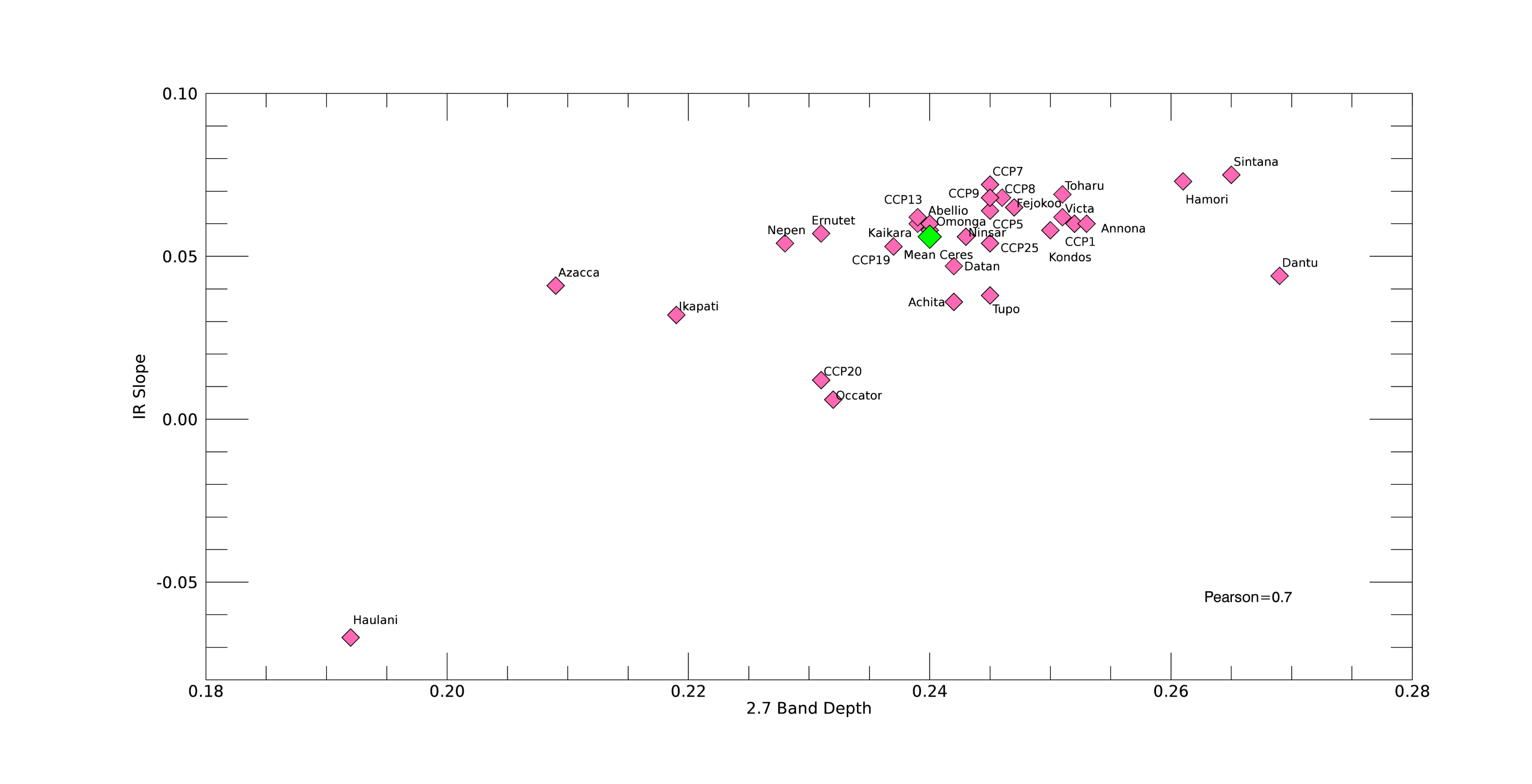 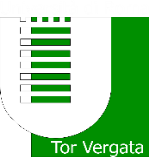 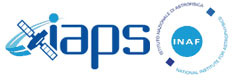 Correlation
Space weathering produces a redder spectral slope
Bluer slope of Haulani is probably related to younger age or to differences in composition
2.7 µm band depth increases with IR slope, i.e. space weathering
Phyllosilicates exposition
Decreasing in grain size of dark material
Uncertainties on
IR Slope= 0.03
2.7 µm bd=0.01
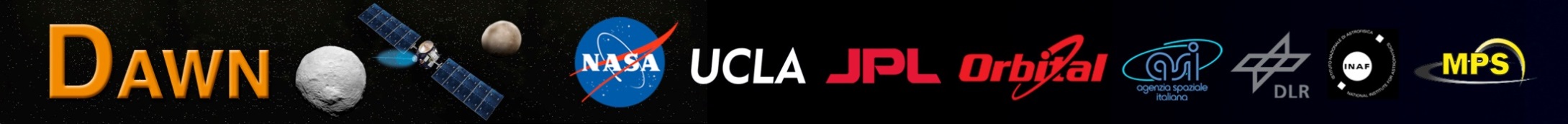 Carbonates (4.0 µm band) vs Mg-phyllosilicates
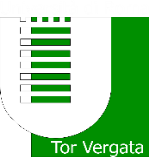 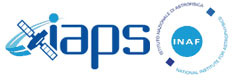 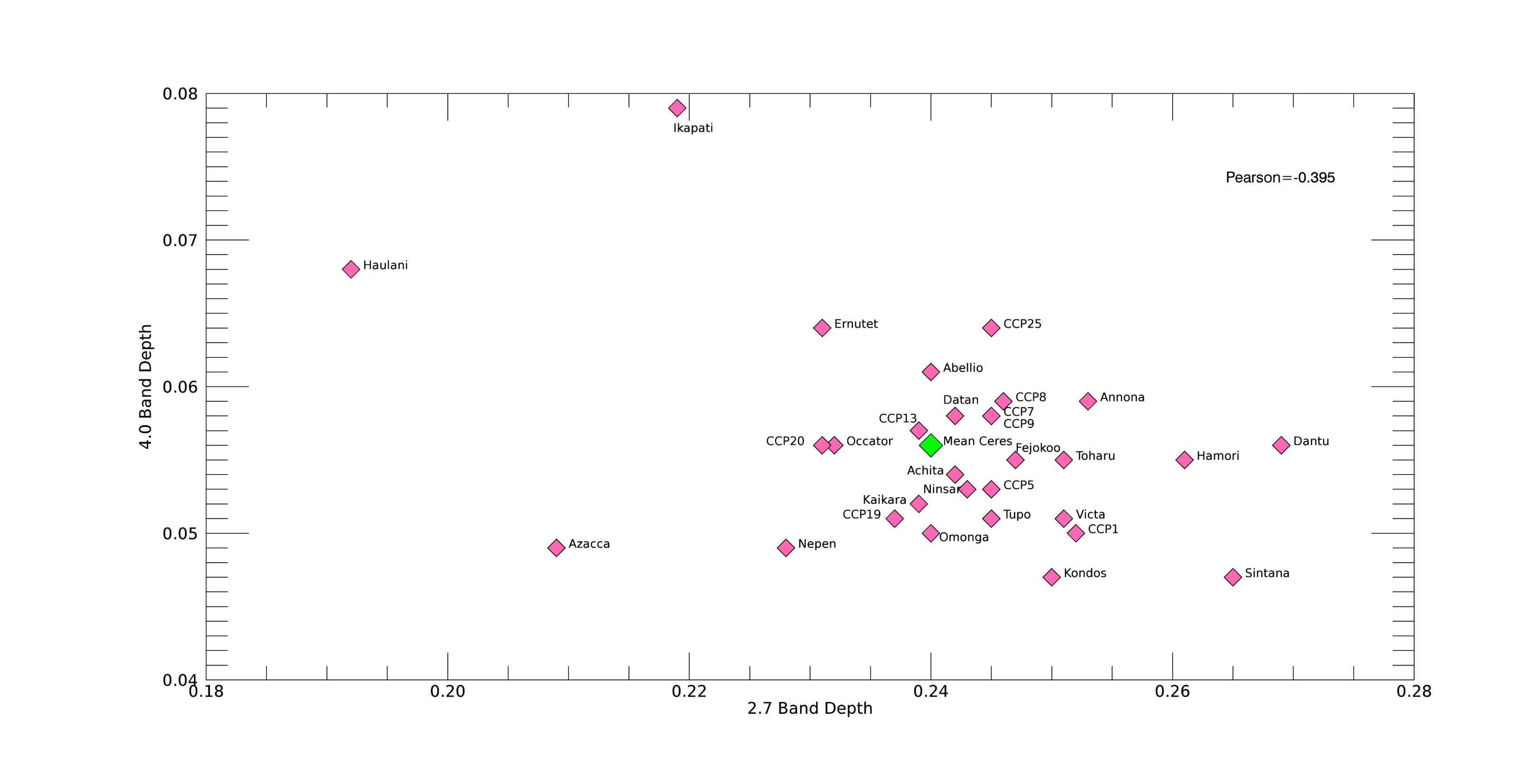 Moderate anti-correlation
Na-carbonates
Uncertainties on
2.7 µm bd are 0.01
Deeper band depth of Haulani and Ikapati can be explained with a different carbonate
Mg/Ca-carbonates
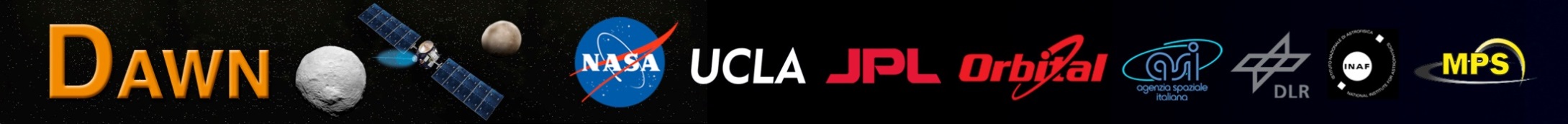 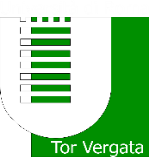 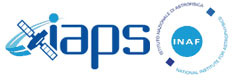 Ikapati ccp- 4.0 µm spectral parameters
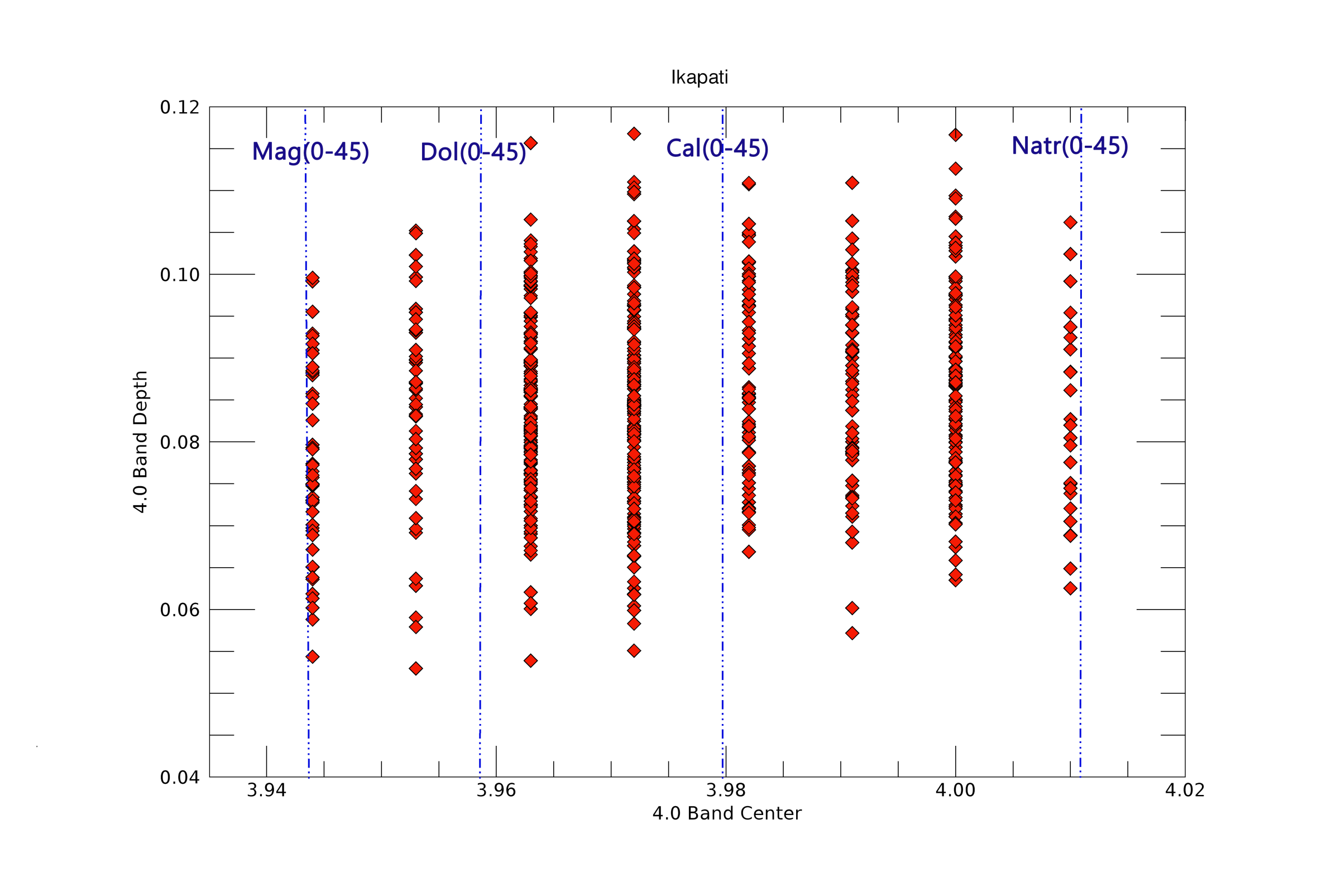 Na-carbonates as pure mineral or in mixtures
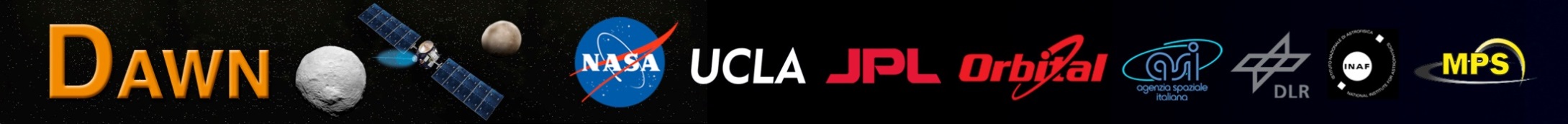 [Speaker Notes: Pixel che compongono il ccp di Ikapati]
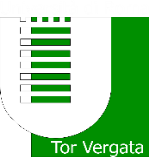 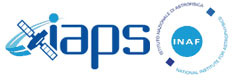 Haulani ccp- 4.0 µm spectral parameters
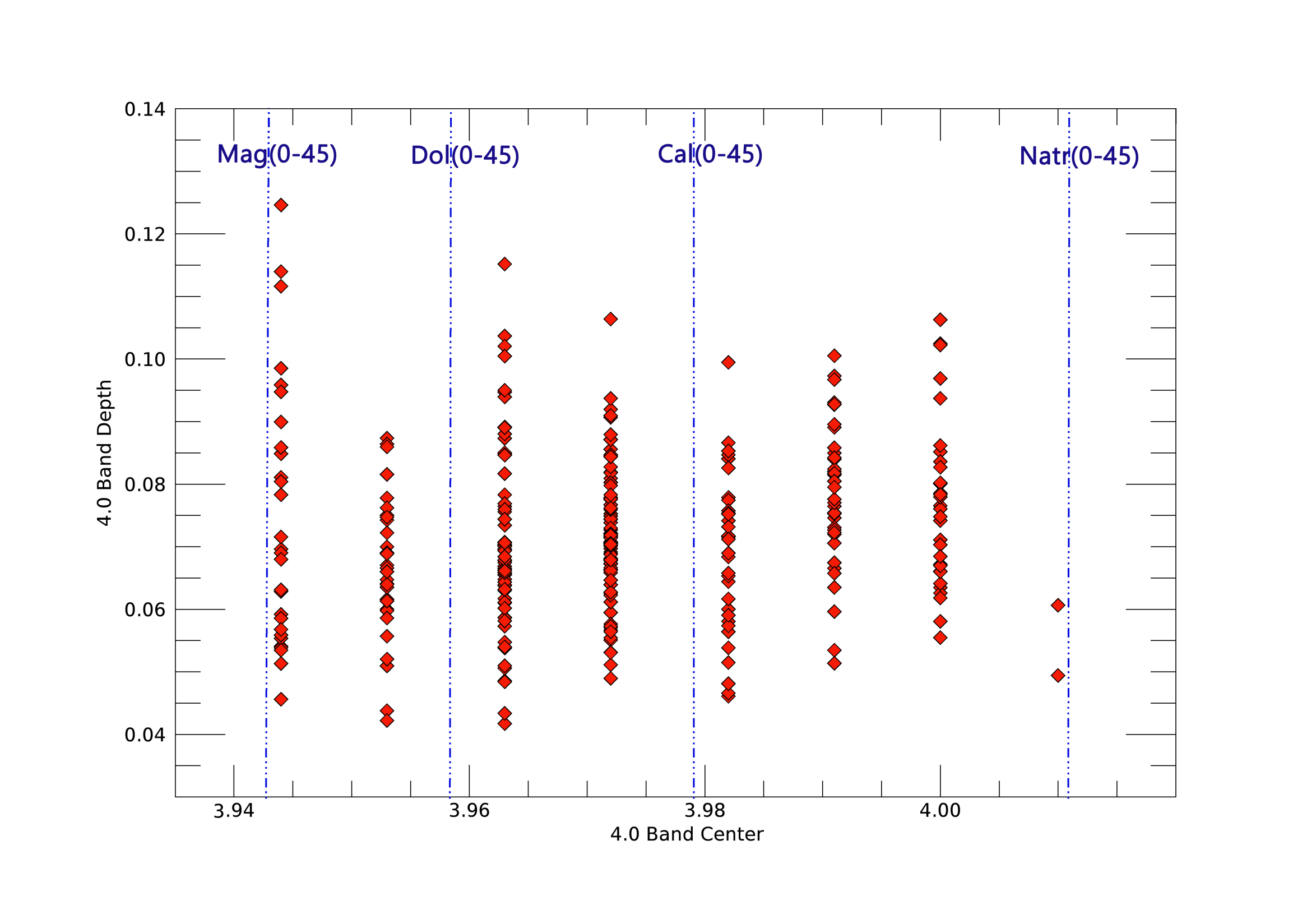 Na- carbonates in mixtures
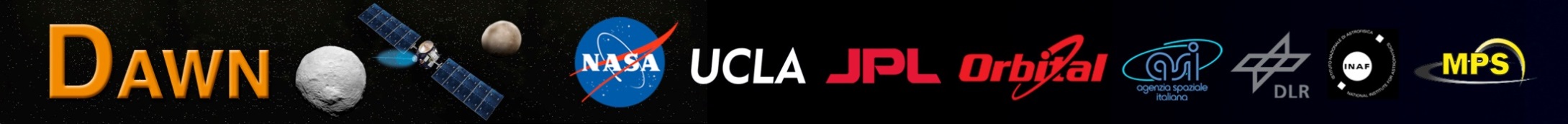 [Speaker Notes: Pixel che compongono il ccp di Haulani]
Carbonates (3.4 µm band) vs Mg-phyllosilicates
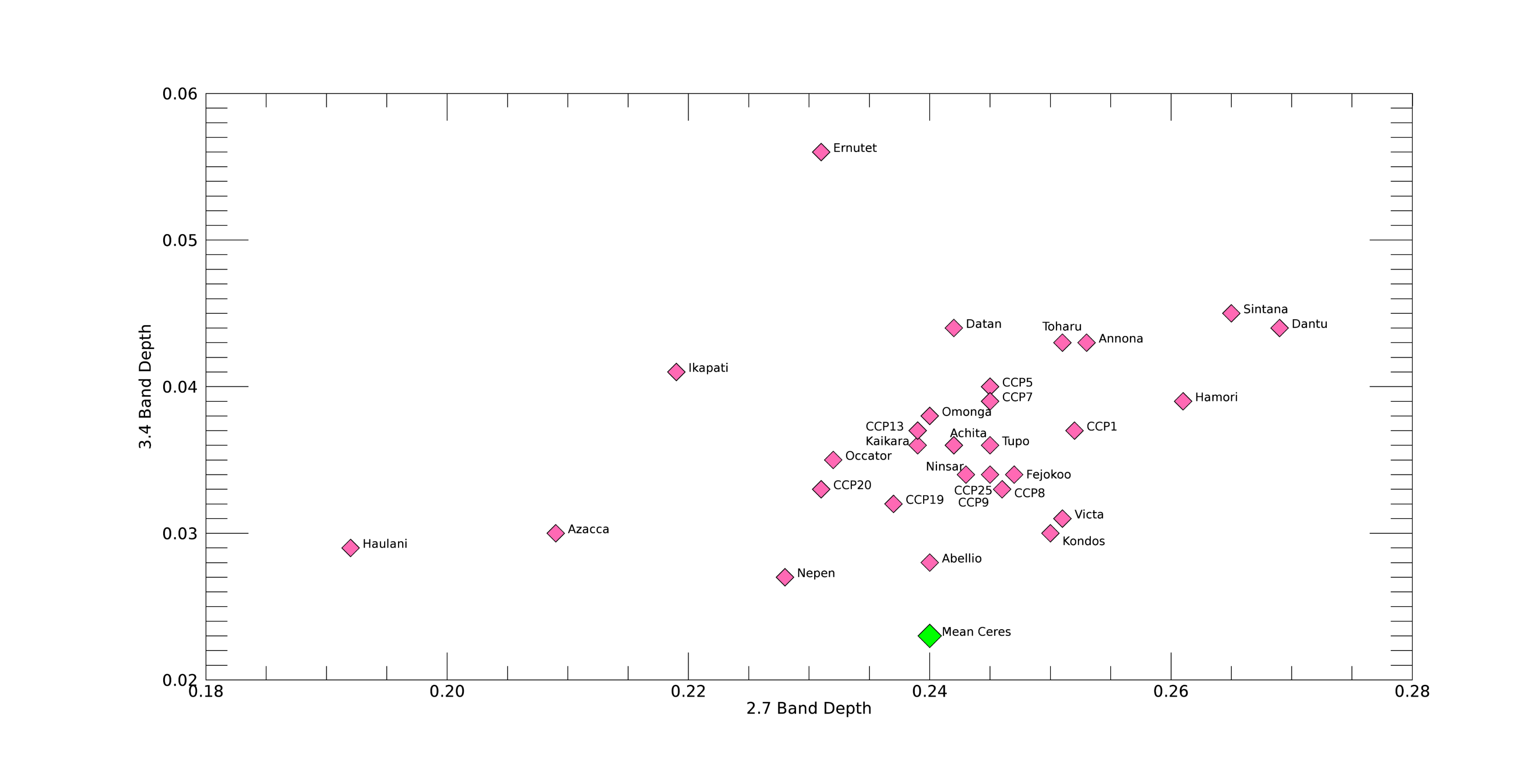 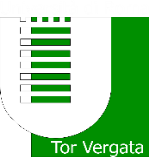 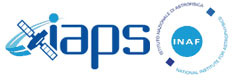 Occurrence of organics
Correlation
Uncertainties on
band depths are 0.01
Pearson=0.507
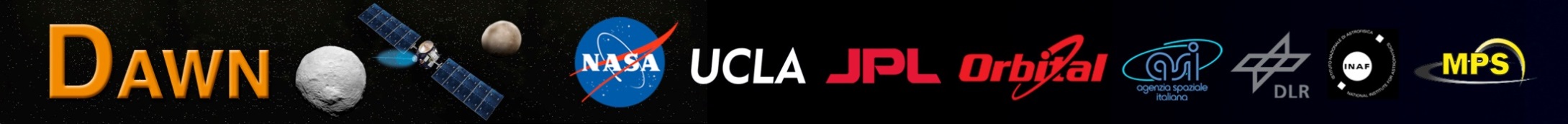 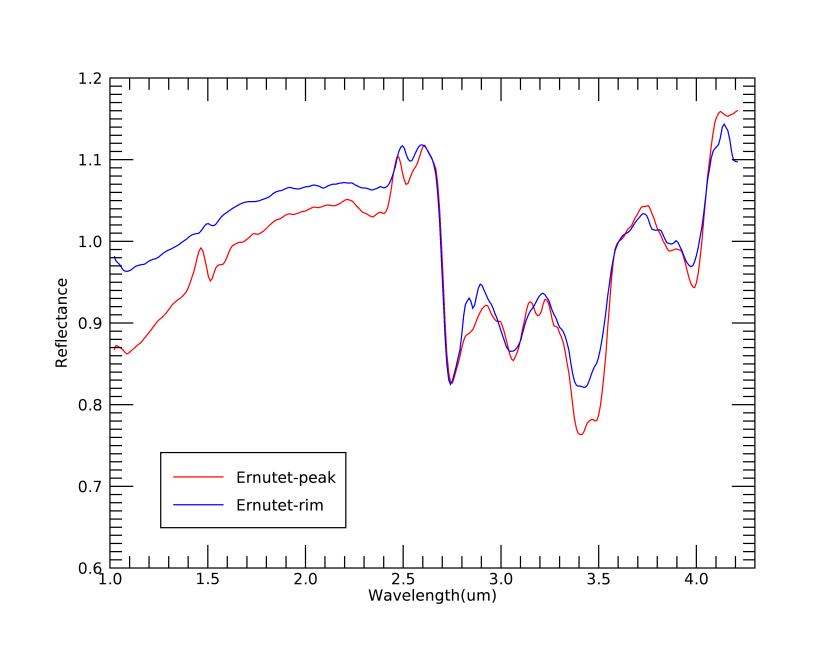 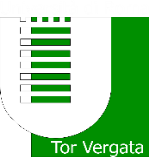 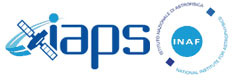 Ernutet ccp- 3.4 µm spectral parameters
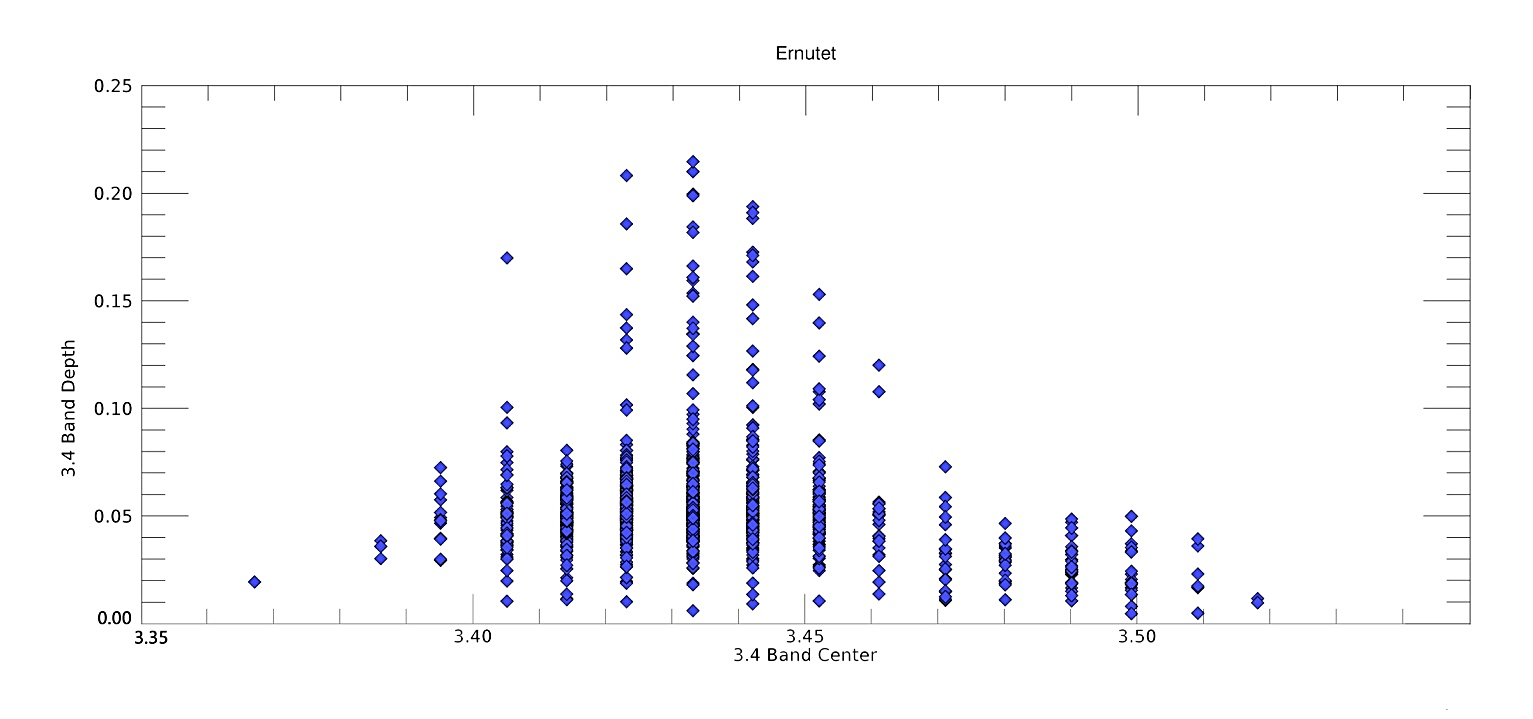 Organics in the ccp are less abundant than in the floor and in the BS
Ernutet floor (organics-rich)
Ernutet BS (organics-rich)
Ernutet CCP 
(organics-rich)
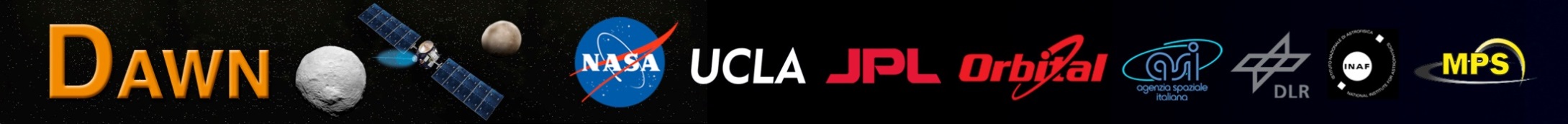 [Speaker Notes: Pixel che compongono il ccp di Ernutet]
Ernutet ccp- 4.0 µm spectral parameters
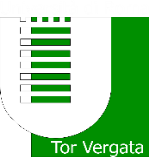 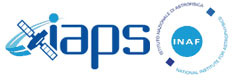 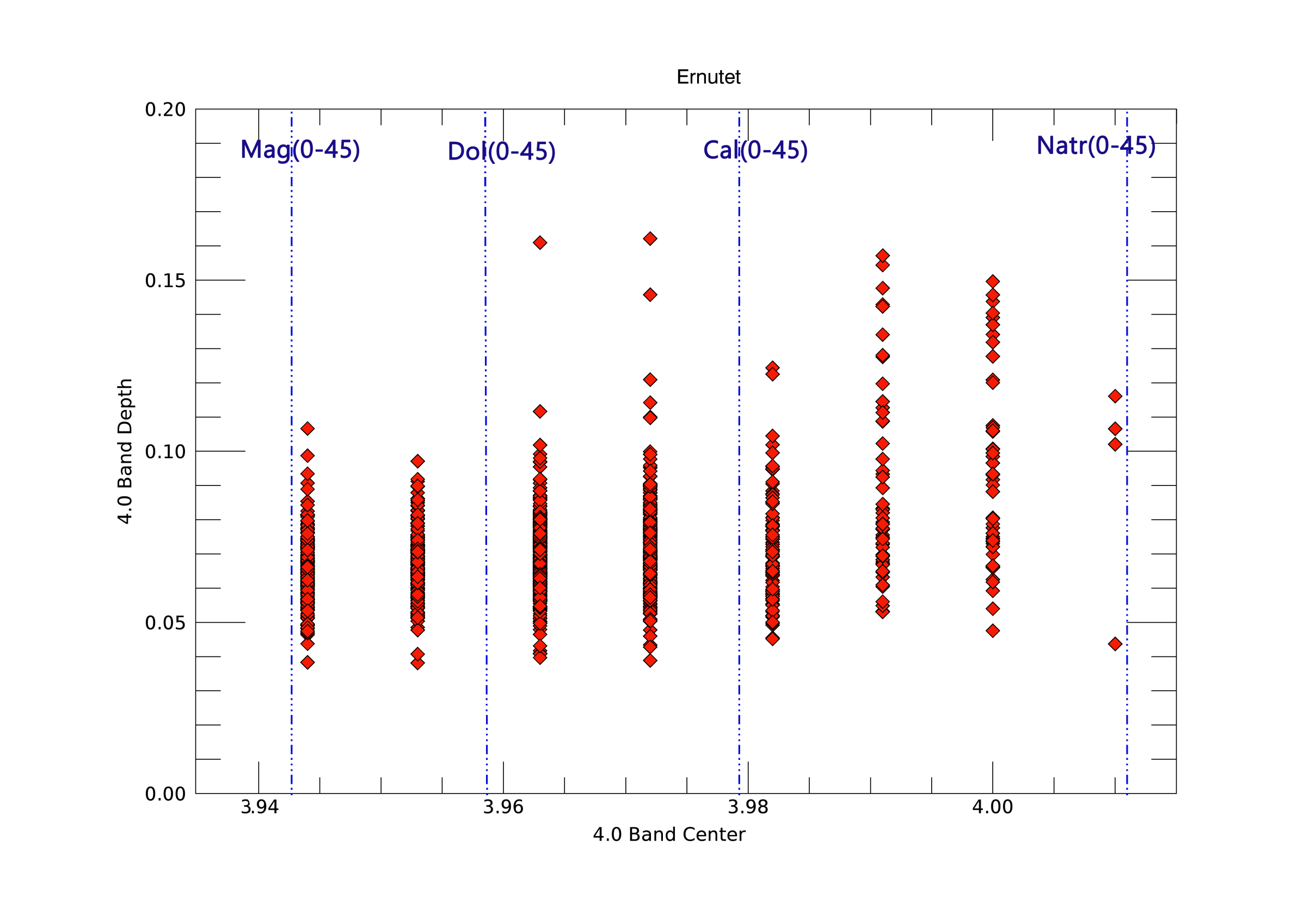 Mixture of Ca/Mg- and Na- carbonates
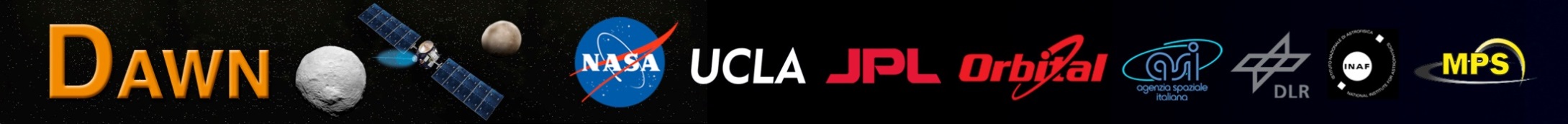 [Speaker Notes: Pixel che compongono il ccp di Ernutet]
Results
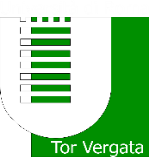 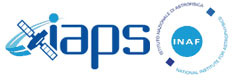 Ccps are composed by Mg-phyllosilicates, NH4-phyllosilicates, dark material and carbonates
Haulani and Ikapati ccp (young features) are composed by mixture of Na- and Mg/Ca- carbonates and Mean Ceres material
Pure Na-carbonate can occurr on Ikapati ccp
One of the oldest ccp, Ernutet, is composed by organics and mixture of Na- and Mg/Ca- carbonates and Mean Ceres material
Organics in Ernutet ccp are less abundant with respect to Ernutet floor and Ernutet BS
Variation in 2.7 and 3.1 µm band depth can be related to heterogeneity of phyllosilicates sources in the subsurface
Na-carbonates or mixtures of Na- and Ca/Mg- carbonates occurrence seems to be not connected with age: heterogeneity of Na-carbonates sources in the subsurface or particular process during crater formation
Space weathering may increase 2.7 µm band depth of ccps: exposition of poor Mg-phyllosilcates rocks in the surface or decreasing of dark material grain size
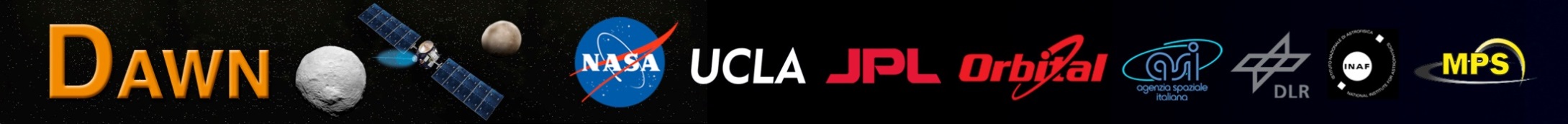